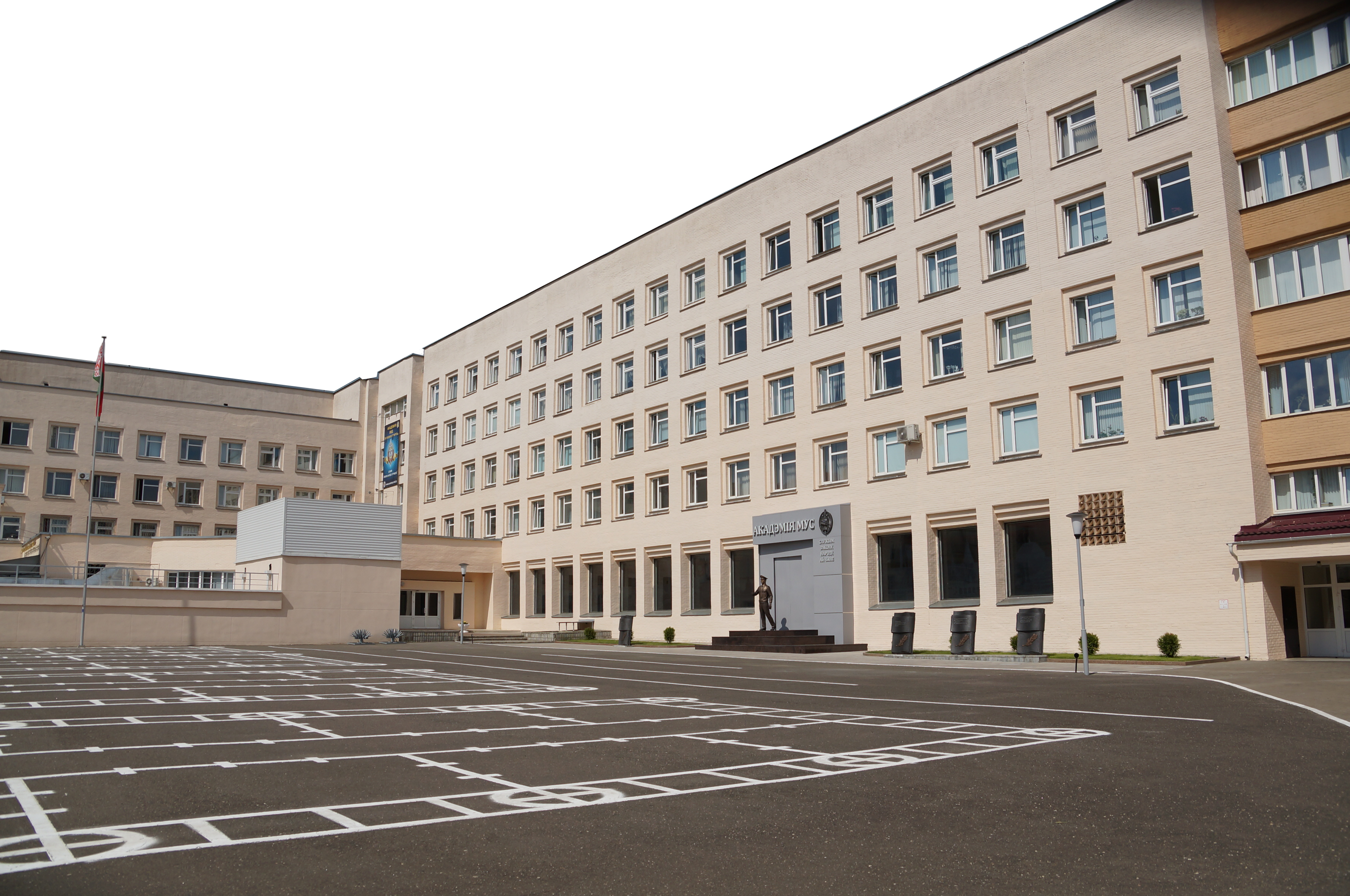 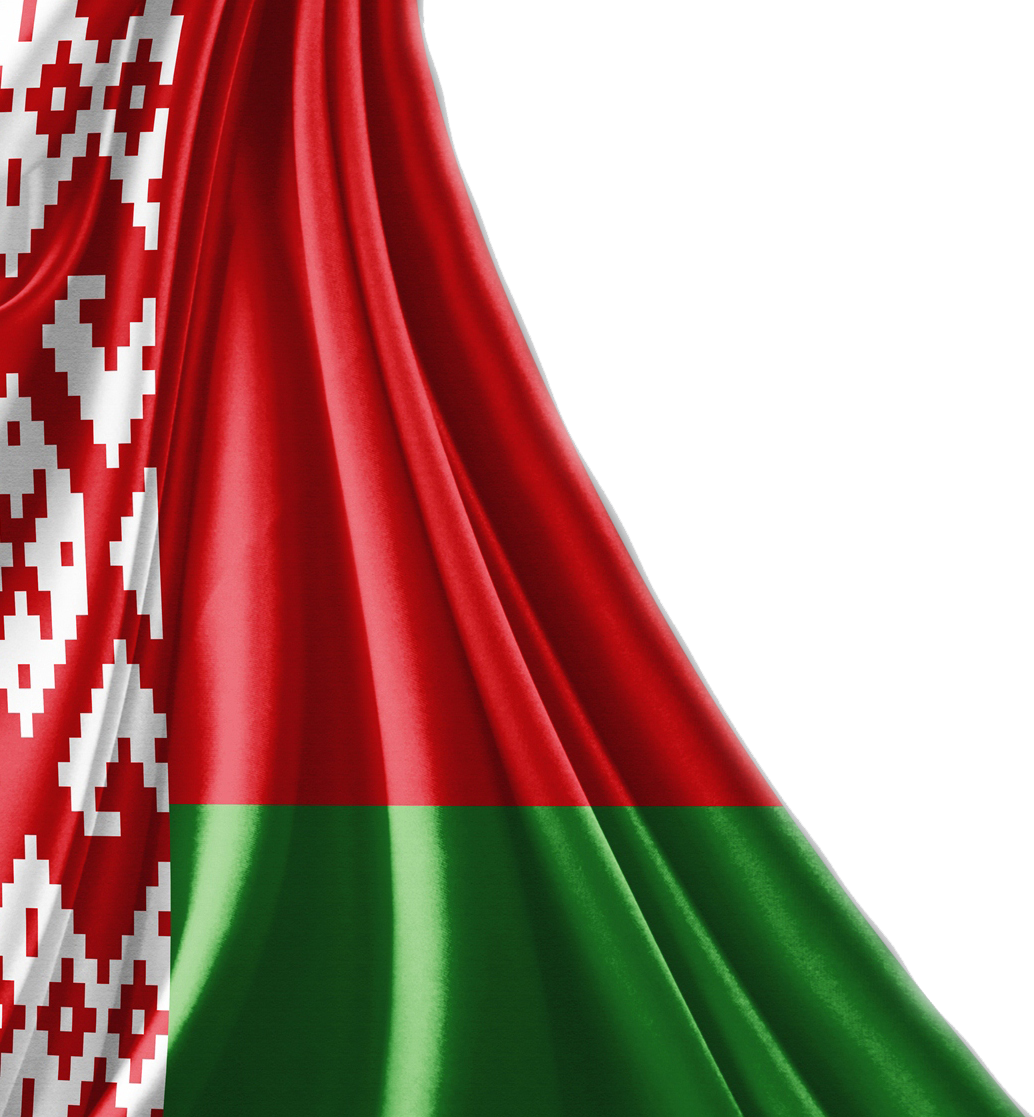 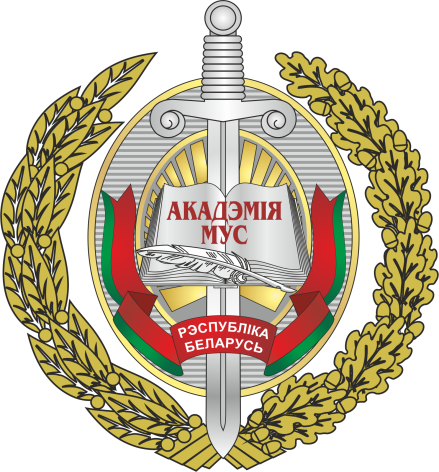 Тема 6.
Доказательства и доказывание
в уголовном процессе
Содержание:
Понятие, значение и классификация доказательств в уголовном процессе. Предмет и пределы доказывания и их соотношение.
Процесс доказывания и его элементы. Способы собирания и проверки доказательств. Применение научно-технических средств в доказывании. Оценка доказательств с точки зрения их относимости, допустимости, достоверности и достаточности. Роль и место преюдиции в доказывании. Субъекты процесса доказывания, их понятие и классификация.
Понятие источников доказательств и их система: показания подозреваемого, обвиняемого, потерпевшего, свидетеля, в том числе их звуко- и видеозапись; заключения эксперта; вещественные доказательства; протоколы следственных действий, звуко- или видеозаписи хода судебных заседаний, протоколы судебных заседаний, материалы оперативно-розыскной деятельности, иные документы и другие носители информации.
Доказательства – любые фактические данные, полученные в предусмотренном законом порядке, на основе которых орган, ведущий уголовный процесс устанавливает наличие или отсутствие общественно опасного деяния, предусмотренного уголовным законом, виновность лица, совершившего это деяние, либо его невиновность и иные обстоятельства, имеющие значение для правильного разрешения уголовного дела.
Каждое доказательство должно обладать признаками (свойствами):
относимости,
допустимости,
достоверности,
а в совокупности – достаточности.
Характерные черты:
это фактические данные полученные из законных источников, т.е. сведения о фактах, подлежащих установлению по делу, но не сами факты, обстоятельства. Эти факты устанавливаются посредством сведений о них, получаемых в ходе доказывания.
доказательствами являются лишь те фактические данные, которые установлены из предусмотренных законом источников
в качестве доказательств признаются только такие фактические данные, которые допустимы в уголовном деле.
доказательствами могут быть только такие фактические данные, которые относятся к делу, т.е. те доказательства, которые связаны с предметом доказывания.
КЛАССИФИКАЦИЯ ДОКАЗАТЕЛЬСТВпо отношению к предмету обвинения:
а) обвинительные
которые изобличают лицо в совершении преступления или устанавливают обстоятельства, отягчающие ответственность
б) оправдательные
оправдывают обвиняемого или устанавливают обстоятельства,
смягчающие его вину.
КЛАССИФИКАЦИЯ ДОКАЗАТЕЛЬСТВпо отношению к предмету доказывания:
а) прямые
которые непосредственно устанавливают обстоятельства, входящие в предмет доказывания
б) косвенные
прямо не указывают на факт преступления или невиновность лица, но устанавливают такие обстоятельства, которые позволяют судить о наличии или отсутствии преступления, о виновности или невиновности обвиняемого.
Правила использования косвенных доказательств: 
а) косвенные доказательства приводят к достоверным выводам по делу лишь в своей совокупности; 
б) косвенные доказательства должны быть объективно связаны между собой и с доказываемым положением;
в) система (совокупность) косвенных доказательств должна приводить к такому обоснованному выводу, который исключает иное объяснение установленных обстоятельств, исключает разумные сомнения в том, что обстоятельства дела были именно такими, как они установлены на основе этих доказательств.
КЛАССИФИКАЦИЯ ДОКАЗАТЕЛЬСТВпо источникам фактических данных:
а) первоначальные
полученные из источников, которые непосредственно воспринимали факт
б) производные
полученные из источников, которые сами не воспринимали факты, а воспроизводят информацию, полученную ими из другого источника.
КЛАССИФИКАЦИЯ ДОКАЗАТЕЛЬСТВпо способу получения:
а) личные
это сообщения, т.е. предоставление информации лицами, переданное устно или письменно
б) вещественные
предметы, имеющие значение по делу
Предмет доказывания 
– это круг обстоятельств, которые подлежат доказыванию по уголовному делу (ст. 89 УПК).
Пределы доказывания –
степень доказанности обстоятельств, входящих в предмет доказывания.
Обстоятельства, подлежащие доказыванию(предмет доказывания (ч.1 ст.89 УПК)):
1) 

1) наличие общественно опасного деяния, предусмотренного уголовным законом (время, место, способ и другие обстоятельства его совершения);
2) виновность обвиняемого в совершении преступления;
3) обстоятельства, влияющие на степень и характер ответственности обвиняемого (обстоятельства, смягчающие и отягчающие ответственность,    характеризующие личность обвиняемого);
4) характер и размер вреда, причиненного преступ­лением.
5) обстоятельства, подтверждающие, что имущество приобретено преступным путем или является доходом, полученным от использования этого имущества.
Доказывание в уголовном процессе – это деятельность органов уголовного преследования, а в судебном разбирательстве — государственного или частного обвинителя, которая осуществляется при участии других субъектов уголовного процесса (обвиняемого, потерпевшего и т.д.) и заключающаяся в установлении обстоятельств, имеющих значение по уголовному делу.
Структура процесса доказывания:
собирание доказательств;
проверка доказательств;
оценка доказательств.
Собирание доказательств
это их обнаружение (розыск, выявление), получение, процессуальное закрепление, изъятие и сохранение (ст. 103 УПК)
(ст.103 УПК)
Способы собирания доказательств
Производство следственных действий
Истребование из учреждений, предприятий, организаций, должностных лиц и граждан предметов и документов
Получение объяснений от граждан и должностных лиц
Требование производства проверок от соответствующих органов и должностных лиц
Представление доказательств участниками уголовного процесса и иными лицами
При собирании доказательств применяются различные научно-технические средства, поскольку уголовно-процессуальный закон предусматривает в качестве форм процессуального закрепления доказательств составление протоколов (в том числе с использованием компьютерной техники), непосредственное приобщение доказательств к делу, фотографирование, киносъемку, звуко- и видеозапись, изготовление слепков и оттисков следов и др., составление чертежей, схем и планов
Проверка доказательств
это выяснение правильности получения фактических данных, а также соответствия их действительности
(ст.104 УПК)
Способы проверки
Анализ содержания полученных данных
Синтез полученных данных – сопоставление проверяемого доказательства с другими доказательствами, которые имеются в материалах и уголовном деле.
Принятие мер к обнаружению новых доказательств с целью подтверждения, или, наоборот, опровержения проверяемого доказательства.
Оценка доказательств –
определение качества имеющихся доказательств и значения их по делу для принятия процессуальных решений (ст.105 УПК)

	При этом оценке подлежат как отдельные доказательства, так и их совокупность
Оценка включает в себя определение:

1) допустимости доказательств;
2) относимости доказательств;
3) достоверности доказательств;
4) достаточности  доказательств  для  признания  установленными обстоятельств, составляющих предмет доказывания и для принятия процессуальных решений.
Преюдиция - это обязательность решения суда по гражданскому или уголовному делу для органа, ведущего уголовный процесс, при производстве по другому уголовному делу (ст.106 УПК)К).
Вступивший в законную силу приговор по другому уголовному делу обязателен для органа, ведущего уголовный процесс, в отношении:
1) установленных обстоятельств;
2) юридической оценки этих обстоятельств.
Вступившее в законную силу решение суда по гражданскому делу обязательно для органа, ведущего уголовный процесс, только по вопросам:

имело ли место само общественно опасное деяние, предусмотренное уголовным законом;
о размере вреда.
Значении преюдиции: 

 преюдиция запрещает суду пересматривать вопрос об установленных ранее судом фактах; 
 участники уголовного процесса освобождены от доказывания преюдициально установленных фактов; 
 участники уголовного процесса не вправе опровергать преюдициально установленные факты.
Субъектами процесса доказывания являются участники уголовного процесса, которые в соответствии с УПК обязаны осуществлять доказывание по материалам и уголовным делам либо вправе принимать в нем участие
Классификация субъектов процесса доказывания
Участники уголовного процесса,
которые
Источники   доказательств   -  
 это   полученные   в   порядке, предусмотренном УПК, носители доказательственной информации.
К источникам доказательств относятся (ч. 2 ст. 88 УПК) :
1) показания подозреваемого, обвиняемого, потерпевшего, свидетеля, в том числе их звуко- и видеозапись;
2) заключения эксперта; 
3) вещественные доказательства;
4) протоколы следственных действий, звуко- и видеозаписи хода судебных заседаний, протоколы судебных заседаний, материалы оперативно-розыскной деятельности;
5) иные документы и другие носители информации.
Показания – это сведения, сообщенные участником уголовного процесса (свидетелем, потерпевшим, подозреваемым, обвиняемым) в устной или письменной форме на допросе, проведенном на предварительном следствии или дознании, в судебном заседании, а также при производстве иных следственных действий с его участником.
Показания подозреваемого - это сведения, сообщенные подозреваемым в устной или письменной форме на допросе, проведенном на предварительном следствии, дознании в порядке, предусмотренном УПК Республики Беларусь, а также при производстве иных следственных действий с его участием(ч. 1 ст. 91 УПК).
Показания обвиняемого - это сведения, сообщенные обвиняемым в устной или письменной форме на допросе, проведенном на предварительном следствии, дознании или в судебном заседании в порядке, предусмотренном УПК Республики Беларусь, а также при производстве иных следственных действий с его участием (ч. 1 ст. 92 УПК).
Давая показания, обвиняемый:а) выражает свое отношение к предъявленному обвинению; б) признает или отрицает свою вину;в) настаивает на правомерности своих действий; г) раскаивается в совершенном.
Виды показания обвиняемого по отношению к предъявленному обвинению: 
1) признание обвиняемым своей вины;

2) отрицание обвиняемым своей вины;

3) частичное признание вины.
Показания потерпевшего - это сведения сообщенные потерпевшим в устной или письменной форме на допросе, проведенном на предварительном следствии, дознании или в судебном заседании в порядке, предусмотренном УПК Республики Беларусь, а также при производстве иных следственных действий с его участием (ч. 1 ст. 93 УПК).
Свидетельские показания - это сведения сообщенные свидетелем в устной или письменной форме на допросе, проведенном на предварительном следствии, дознании или в судебном заседании в порядке, предусмотренном УПК Республики Беларусь, а также при производстве иных следственных действий с его участием
 (ч. 1 ст. 94 УПК).
Стадии формирования 
свидетельских показаний: 

1. восприятие свидетелем определенного факта; 
2. запоминание воспринятого факта; 
3. воспроизведение этого факта на допросе.
Заключение эксперта - это процессуальный документ, удостоверяющий факт и ход исследования экспертом материалов, представленных органом, ведущим уголовный процесс, и содержащий выводы по постановленным перед экспертом вопросам, основанные на специальных знаниях эксперта в области науки, техники, искусства, ремесла и иных сферах деятельности (ст. 95 УПК Республики Беларусь).
Структура заключения эксперта : 
1. вводная часть, в которой указывается когда, где, кем, на каком основании производится экспертиза, какие вопросы поставлены, какие материалы использованы;
2. исследовательская часть, в которой указываются данные о самих исследованиях и применявшихся методах; 
3. заключительная часть, в которой указываются выводы с ответом на поставленные вопросы.
Вещественные доказательства -  любые предметы, которые являются носителями фактической информации, относящиеся к предмету   доказывания,   оформленные   в   установленном  уголовно-процессуальным законом порядке.

Вещественными доказательствами признаются:
1. предметы, которые служили орудиями и средствами совершения преступления;
2. предметы, которые сохранили на себе следы преступления; 
3. предметы, которые были объектами преступных действий, а также деньги и иные ценности, добытые преступным путем; 
4.  все другие предметы и документы, которые могут служить средствами к обнаружению преступления, установлению фактических обстоятельств уголовного дела, выявлению виновных либо опровержению обвинения, или смягчению ответственности обвиняемого.
Протоколы следственных действий, судебного заседания и протоколы оперативно-розыскных мероприятий - это надлежащим образом оформленные письменные процессуальные акты, которые содержат информацию о фактах и обстоятельствах, чувственно воспринимаемых следователем, лицом, производящим дознание, лицом, производившим оперативно-розыскные мероприятия  или судом при производстве следственных и судебных действий, оперативно-розыскных мероприятий.
Их характерные черты :

1) в роли носителя информации здесь вступает процессуальный акт (протокол), составленный в установленном порядке органами расследования, судом, оперативными сотрудниками;
2) эта информация состоит из конкретных сведений, зафиксированных и засвидетельствованных с соблюдением необходимых гарантий (участие понятых, подписи иных участвующих лиц и т.д.);
3) по своему содержанию эти сведения отражают реальные факты и обстоятельства,   которые   наблюдались   и   воспринимались непосредственно  участниками  соответствующих  следственных действий и ОРМ.
Иной документ (как источник доказательств) -
материальный носитель информации, на котором должностное лицо или гражданин зафиксировали в установленном порядке в письменной, фотографической или иной форме сведения об обстоятельствах, имеющих значение для уголовного дела с целью  их сохранения и последующего использования.
Другие носители информации – 
материалы фото- и киносьемки, звуко- и видеозаписи и иные носители информации, полученные, истребованные или представленные в соответствии со ст. 103 УПК.